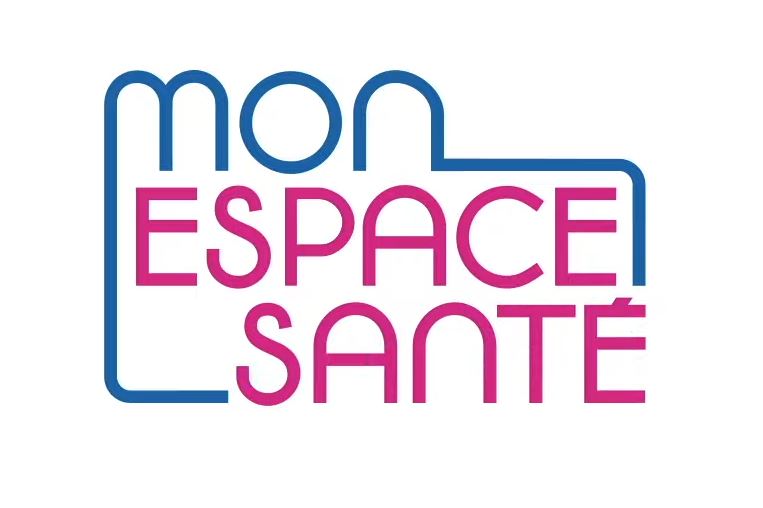 Retour d’expérience des établissements pilotes
Expérimentation Mon espace santé
Expérimentation T4 2021
Rappel du contexte de l’expérimentation
Calendrier général de déploiement 
Objectif et périmètre de l’expérimentation
Retour sur les parcours et cas d’usage expérimentés 
Les principaux cas d’usage expérimentés 
Focus sur certains parcours et cas d’usage
Enseignements et recommandations tirés de l’expérimentation 
Les enseignements transverses 
Quelle suite pour les ES pilotes 2021 ?
Différences de maturité technique entre ES
Recommandations en fonction de la maturité technique des ES
1. Rappel du contexte de l’expérimentation
Calendrier général de déploiement
2021
Août
Février
Avril
Septembre
…
2022
Janvier
Mars
Versions Mon Espace Santé
Services ouverts aux usagers : Dossier médical, Messagerie
Service à ouvrir courant 2022:
Agenda, Catalogue de services
Services ouverts aux usagers : Dossier médical, Messagerie
Pilote
Généralisation
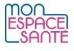 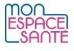 Campagne de communication grand public
Campagne de communication d’influence auprès de l’écosystème
Plan de communication
Pilote pour 3 territoires (Somme, Haute-Garonne, Loire-Atlantique)
Création de Mon Espace Santé possible pour tous
Création automatique
Mai
A partir de fin août
Avril
Mars
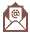 Fin janvier
Février
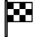 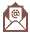 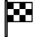 Envoi de 65 M de notifications : 
Français et résidents en France
28 M courriers postaux
41 M d’emails
Envoi de notifications : 
Haute-Garonne
Loire-Atlantique
Somme
A partir de début Octobre
Création automatique
Pas de campagne de communication grand public à destination des usagers dans les départements pilotes. Travaux de sensibilisation important des ES pilotes.
Objectifs et périmètre de l’expérimentation
Objectifs
Développer les cas d’usages autour de Mon espace santé. 
Systématiser l’envoi aux citoyens de leurs données et documents de santé par les acteurs de santé (alimentation du DMP). 
Développer les échanges entre professionnels de santé et usagers via l’envoi de messages de MSSanté vers la messagerie de santé de Mon espace santé.
Une trentaine d’établissements pilotes: 
Structures privées et publiques
Diversité de maturité technique entre les ES
Différents types de prise en charge : SSR, HAD, MCO, PSY
3 départements pilotes : 
Haute Garonne en Occitanie 
Somme en Haut de France 
Loire Atlantique en Pays de la Loire
Périmètre
2. Retours sur les parcours et cas d’usages expérimentés
Les principaux cas d’usages expérimentés
Une diversité dans les parcours expérimentés ainsi que dans le type d’établissements pilotes, en terme de taille, de structure et de maturité technique !
Parcours
Etapes du parcours
Cas d’usage
Type de parcours
Mère enfant
Obésité
Préadmission
HC
HdJ
Envoi des documents de préadmission 
Envoi d'ordonnances PCR en préadmission
Envoi des convocations
Echange d’informations médicales nécessaires pré opératoires
Envoi de rappels de rdv
Santé mentale
Nephrologie
Patients âgés
Envoi de questionnaires de satisfaction
Alimentation du DMP : CR d’hospitalisation ; CR de consultations ; CR opératoire ; Lettre de liaison à la sortie d’hospitalisation ; Ordonnances ; prescriptions médicales (médicamenteuses, de soins, de produits de santé….) ; CR d’examens (radiologie, biologie, explorations fonctionnelles….) ; Certificats médicaux
Sortie Hospitalisation
Cancer
Cardiologie
Peu de retours patients (absence de notifications patient lors de la réception d’un message d’un PS  corrigé)
Difficulté de récupération de l’INS pour les envois de messages aux patients
Contraintes organisationnelles pour les services, qui s’accentuent lorsqu’une partie des patients a activé son profil Mon espace santé et l’autre non.
Remontée de suggestions d’amélioration côté messagerie:
Distinguer les messages provenant des PS de ceux provenant des patients 🚧
Simplifier la possibilité de mettre fin aux échanges 
Il faut qu’un PS puisse contacter un patient directement depuis la fiche patient de son LGC 
 En cours de mise en œuvre dans le référentiel de client de messagerie MSSAnté + exigences sur l’ensemble des couloirs vague 2 Segur 
Possibilité de demander un accusé de lecture
 Fonctionnalité disponible
Certains ES fonctionnent en routine sur l’alimentation DMP + envoi de documents via messagerie 

Les ES pilotes poursuivent les cas d’usages et réfléchissent déjà à d’autres parcours à expérimenter 

Intérêt des PS et usagers pour les fonctionnalités présentes et à venir comme l’agenda.
Focus sur le parcours urgences – service administratifAlimentation automatique DMP – d’automatisation côté messagerie
Parcours
Etapes du parcours
Cas d’usage
Bureau des entrées
Envoi des pièces administratives au bureau des entrées en passant par la Messagerie Mon espace santé.
Envoi des documents manquants et compléments d’informations pour la facturation
Services administratifs : Urgences
Post passage aux urgences
Alimentation du DMP : CR de passage aux urgences, CR consultation, lettre de liaison, CR d’hospitalisation.
Paramétrer la possibilité d'être contacté directement par les patients. 
 En cours d’étude
Charge de travail supplémentaire liées à des manipulations en plus : le service doit initier un échange avec chaque patient souhaitant communiquer des documents administratifs à la BAL du bureau des entrées. Auparavant, le patient envoyait directement ses pièces justificatives à une adresse mail affichée. 

DMP : Code métier inexistant pour les internes, validation obligatoire du médecin référent
Mise en place d’échanges sécurisés avec les patients

Possibilité de consulter les DMP directement depuis le DPI via un appel contextuel.
Focus sur le parcours maternité en sortie d’hospitalisationAlimentation automatique du DMP - pas d’automatisation côté messagerie
Type de parcours
Parcours
Etapes du parcours
Cas d’usage
Consultation
Maternité
Sortie de consultation
Envoi des CR d’échographie du 1er trimestre de grossesse via la MSSanté vers messagerie de santé Mon espace
Alimentation déjà automatisée vers le DMP
CR générés par les sages-femmes 
CR validé et envoyé par le secrétariat médical
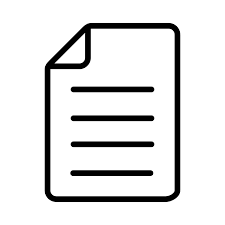 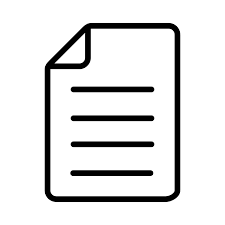 Envoi vers messagerie MES
Détection de l’identité
Récupération de l’INS
122
174
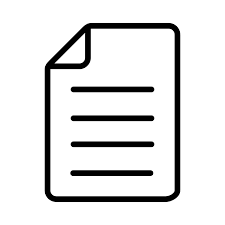 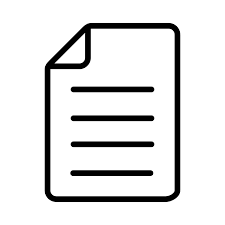 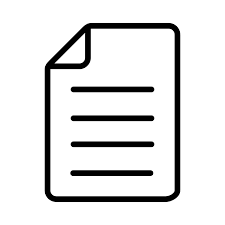 17
16
19
Comment qualifier l’INS en cas d’entrée avec une préadmission en ligne ? 
En cas d’envoi automatisé, impossibilité de cacher un document au patient.
En cas de réponse, message reçu sur l’adresse émettrice ? Cas des envois depuis secrétariat.
122 envois réussis 
Rapidité de l’envoi par PFI
Meilleure réactivité dans l’envoi des documents en comparaison des envois postaux
Qualification de l’INS impacte les organisations : qualification lors du passage aux admissions privilégiée
Charge pour les AMA : prévoir l’automatisation des envois par type de document
Focus sur un parcours maternité multi étapes Alimentation automatique du DMP; pas d’automatisation côté messagerie
Parcours
Etapes du parcours
Cas d’usage
Admission
Accueil du patient et vérification de l’identité
Interrogation du Télé service pour récupération de l’INS
Consultation SF/Gynéco
Envoi via la messagerie + alimentation DMP : 
CR de consultation 
CR d’échographie 
Ordonnances
Maternité
Hospitalisation
Alimentation de la MSS et du DMP avec les informations saisies dans le DPI : 
Résultats de labo
CR imagerie
Sortie d’hospitalisation
Alimentation de la MSS et du DMP aves les documents de sortie : 
Compte rendu d’accouchement et du séjour
Compte rendu opératoire si césarienne
Ordonnance de sortie
Lettre de liaison
Pas d’automatisation d’envois des messages :
Travaux de paramétrage en cours sur le DPI côté éditeur pour permettre l’envoi automatique des messages depuis DPI (connecteur en place). 
Clinique passe par PFI pour effectuer les envois, mais cela génère une charge supplémentaire pour les secrétariats. 
Contraintes organisationnelles : grève des sages-femmes + absence de la responsable du service
35 messages envoyés vers MSS-C pour 15 patients impliqués
Forte proportion de patients avec un INS qualifié ce qui génère un impact positif sur le nombre de DMP alimentés
Focus sur un parcours cardiologie en préadmission Pas d’alimentation du DMP – pas d’automatisation côté messagerie
Type de parcours
Parcours
Etapes du parcours
Cas d’usage
HDJ
rééducation cardiaque programme HTP
Préadmission
Envoi via MSS pour les patients présents dans un protocole de rééducation cardiaque ( échanges entre secrétariat et patient)
d'informations sur les rendez-vous à venir 
du planning des RDV
Pas d’alimentation possible au début de l’expérimentation : mener les actions permettant à aboutir à l’alimentation du DMP
Intérêt fort pour l'agrégateur d'agenda pour intégrer tous les rdv

Portail de pré-admission en place dans cet ES. Les informations sont structurées, ce qui n'est pas le cas via la messagerie citoyenne. Arbitrage: utiliser les échanges via la messagerie pour demander aux patients de remplir MES ou pour remplir le  portail patients ? Cet aspect sera résolu avec l’arrivée du store d’applications. 

Retrait des 2ème prénoms dans recherche de l'identité pour obtenir 100% de succès pour les appels INSi en janvier
Sur 73 patients intégrés : 61 identités validées 
Sur les 61 identités validées, 26 refus d'activer MES :
Pas d'intérêt pour 9 d'entre eux
Pas d’accès internet pour les 17 autres
Sur les 35 patients inclus, 9 d'entre eux n'arrivent pas à activer malgré l'appui du secrétariat). 

26 patients ont confirmé la bonne réception des docs

Problème de certificat qui impactait l'alimentation du DMP au début de l’expérimentation. Rétablissement possible à la fin de l’expérimentation et alimentation de 500 documents.
Surcharge pour les secrétariats : 
Seulement un patient sur deux utilise ce canal (multiplication des canaux de communication)
Charge pour expliquer la démarche, accompagner le patient pour activer l’espace santé, vérifier par mail ou téléphone si les documents sont reçus et lus (pas d’accusé de réception/lecture).
La majorité des patients en succès utilisent quand même le téléphone pour échanger ou profitent de leur venue sur site pour échanger avec le secrétariat
Focus sur un parcours SSR HDJ – Sortie d’hospitalisation Capacité d’alimenter en Y de manière automatique
Type de parcours
Parcours
Etapes du parcours
Cas d’usage
HDJ
Sortie d’hospitalisation
Soins de suite et réadaptation
Transmission des documents suivants :
- Lettre de liaison
- Ordonnance de sortie (non signée)
- Bulletin de situation
- Agenda de la semaine (programme hebdomadaire de suivi d'HDJ - récap des rdv en PDF)
- CR de visite à domicile
- Enquêtes de satisfaction
Intérêt fort pour l'agrégateur d'agenda
Intérêt pour un formulaire type afin de proposer aux patients d'être inclus dans le périmètre de l'expérimentation
Pouvoir inclure la signature numérique du praticien pour signer les ordonnances de sortie (test de signer, numériser et transmettre manuellement le temps de l'expérimentation)
Des difficultés à convaincre de participer à l'expérimentation (peur de piratage, peur de ne pas comprendre, patientelle agée)
Appel au téléservice INSi : certains ne retrouve pas d'INS
patientèle assez âgée non à l'aise avec le numérique/nouvelle technologie + nécessité de recevoir un code à chaque connexion qui leur semble lourd
7 patients intégrés dans l’expérimentation
58 envois réalisés par MSS Citoyenne : l’agenda de la semaine envoyée majoritairement (70%), suivi des lettres de liaison de sortie/d’entrée.
Focus sur les travaux d’intégration des patients dans l’expérimentation
Envoi des documents via PFI au patient par le secrétariat médical
Intégration du patient dans l’expérimentation s’il l’accepte
Identification de patients ayant une adresse mail afin de cibler une patientèle à l’aise avec le numérique
Présentation de MES / MSS à l’oral par l’IDE HDJ et échange sur l’enquête avec le patient
Complétude du questionnaire par le patient avant le RDV avec l’IDE HDJ
Confirmation par le patient de l’accès à MES / MSS et aux documents
3. Enseignements et recommandations issus de l’expérimentation
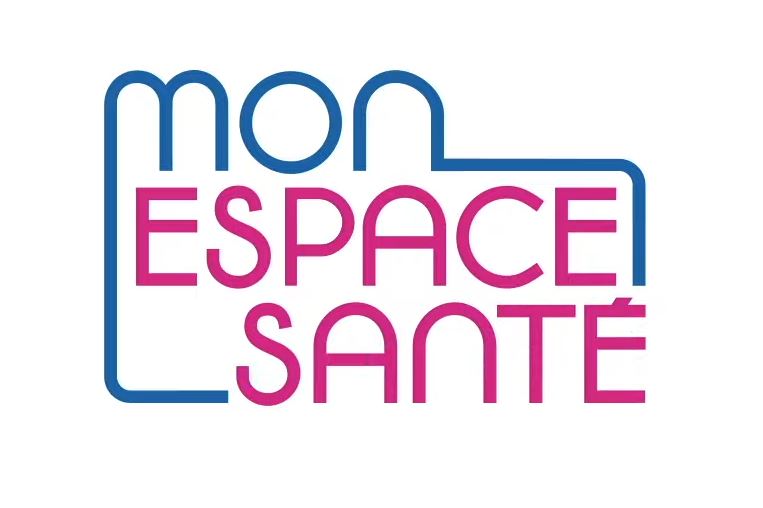 Les enseignements transverses
Réussites 
et leviers
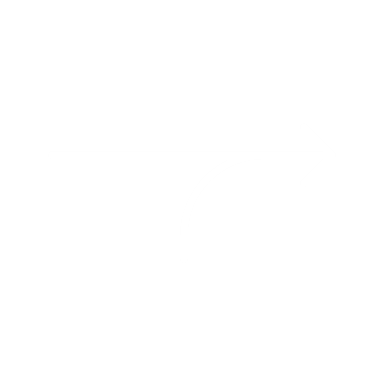 Freins
Recommandations
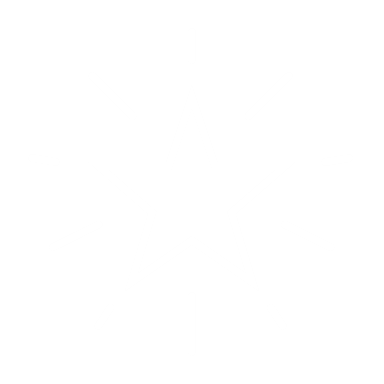 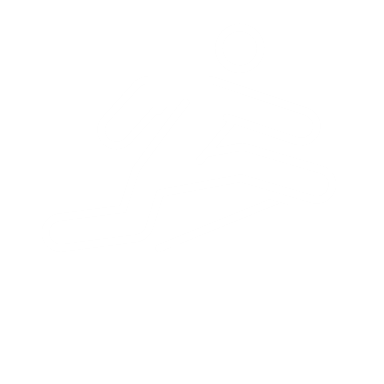 Développement des cas d’usages : 
Augmentation notable de l’alimentation DMP.
Reprise de l’historique réalisée par certains établissements afin de permettre au patient de retrouver l’ensemble de ses documents produits lors des précédents séjours.
Usages messagerie et DMP en routine pour certains ES pilotes.

Embarquement de la majorité des ES pilotes : 
Une diversité de typologie des établissements expérimentateurs nous permettant d’avoir une richesse de REX. 
Des établissements assez éloignés du numérique se sont emparés de la messagerie et ont testé des cas d’usage.

Forte implication des ES dans la sensibilisation des usagers : accompagnement fin des usagers à l’ouverture de leur profil Mon espace santé, à leur implication dans l’expérimentation. 

Mise en place de groupe de travail avec certains éditeurs : afin de résoudre certaines problématiques soulevées durant l’expérimentation.
Freins techniques : Bilan de l’expérimentation dépendant du niveau maturité technique de l’ES
Discordance entre les plannings d’installation des nouvelles versions (GAM, DPI, LGC) et le calendrier du pilote, nécessitant un accompagnement technique important.
Besoins d’intégration de la MSS au DPI, LGC (non réalisable dans les temps impartis pour les éditeurs).
Planning du Segur du numérique vague 1 et possibilité de commander des solutions référencées Segur

Freins organisationnels : 
Charge de travail supplémentaire pour les services : usages de la messagerie et qualification INS.
Charge supplémentaire pour les services pilotes avec une partie des patients qui ont activé Mon espace santé et une autre partie qui n’a pas activé MES.

Freins fonctionnels :
Certaines fonctionnalités non disponibles durant l’expérimentation telles que l’envoi de notification aux usagers lors de la réception d’un message.  
 Problème résolu et retour des notifications

Difficulté à travailler sur les cas d’usage du fait de la non activation de MES par les patients.
Renforcer la communication : 
Sensibiliser 
les acteurs de santé sur l’alimentation du dossier médical et l’usage de la messagerie.
les citoyens à l’activation et alimentation de Mon espace santé
Campagne de communication généralisation et outils de communication mis à disposition

Accompagner les usagers/citoyens à l’utilisation de Mon espace santé.
Réseau d’ambassadeurs Mon espace santé.

Effectuer un audit préalable de l’état de maturité technique des ES pour choisir les bons cas d’usages et prioriser les chantiers techniques et organisationnels 
Kit de déploiement et accompagnement de proximité par les GRADEs
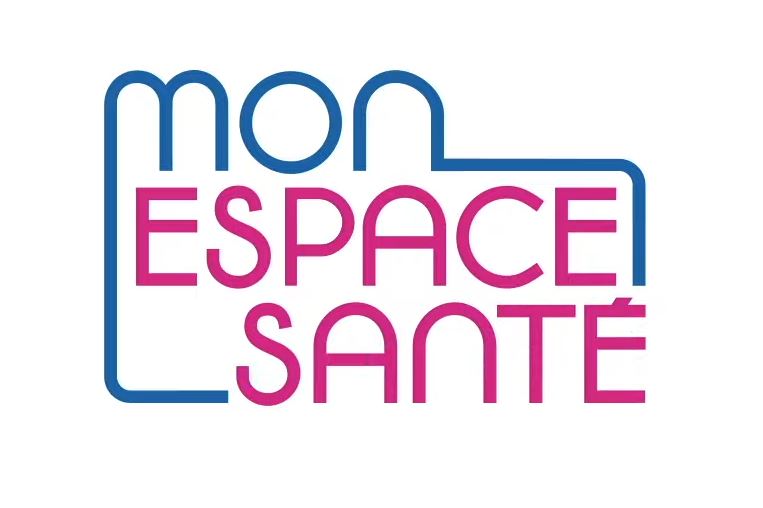 Quelle suite pour les ES pilotes 2021 ?
La majorité des établissements pilotes restent impliqués dans la poursuite des travaux et dans le développement de cas d’usages !
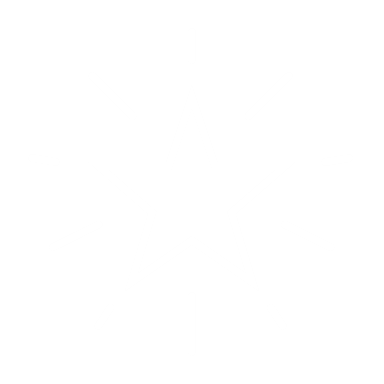 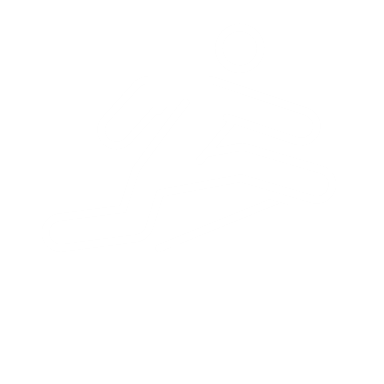 Cas de figure 1
Cas de figure 2
La majorité des ES pilotes qui ont réussi à systématiser l’envoi de messages MSSanté vers Mon espace santé et alimenter le DMP :
Certains ES n’ont pas encore pu expérimenter certaines fonctionnalités. L’expérimentation s’est focalisée sur la mise en œuvre d’actions techniques afin rendre accessibles l’alimentation du DMP et l’envoi de messages sécurisés.
Ces ES capitalisent sur leur expérience pour définir, développer et expérimenter de nouveaux parcours et cas d’usage au sein de leur établissement.
Ces ES bénéficieront d’une poursuite de l’accompagnement dans la définition de cas d’usages et dans l’expérimentation concrète de ces cas d’usages
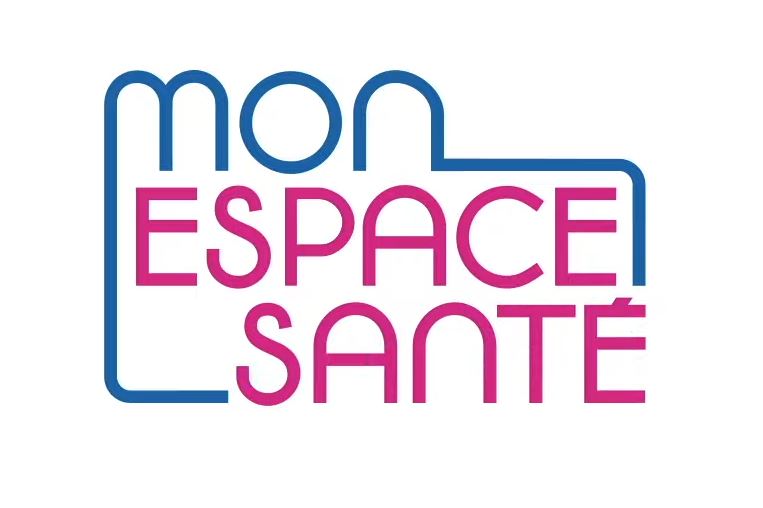 Différences de maturités techniques entre les ES
Nous avons vu que l’orientation de l’expérimentation, aussi bien dans la définition des cas d’usages que sur les résultats de l’expérimentation était différente selon le degré de maturité technique des ES. 
En effet, Mon espace santé est basé sur le déploiement des outils socles du numérique en santé, notamment le DMP, la MSSanté et l’INS. Le degré d’avancement  dans le déploiement de ces outils socles vient faciliter la mise en place des cas d’usages et maximiser le nombre de cas d’usages expérimentés.
Voici les différents éléments techniques impactant le niveau d’expérimentation :
Accès à l’alimentation du DMP
Vos solutions logicielles permettent d’alimenter le DMP ?
Si l’alimentation est permise, est-elle manuelle ou automatisée ? 
Quel version du connecteur DMP (API V1, API V2 ) ? 
Avez-vous commandé et/ou avez-vous une date de déploiement de solution référencée SEGUR (DPI/PFI) ?
Accès à l’envoi de messages MSSanté
Vos solutions logicielles intègrent-t-elles un accès à la messagerie sécurisée MSSanté ?
Permettent-elles des envois automatiques, ou manuels ?
Etes-vous en capacité de faire appel au télé service INSI depuis votre GAM ? 
Est-ce que les INS qualifiés sont diffusés dans le SIH notamment dans le DPI ?
Accès au télé service INSI
[Speaker Notes: Phrase d’intro :]
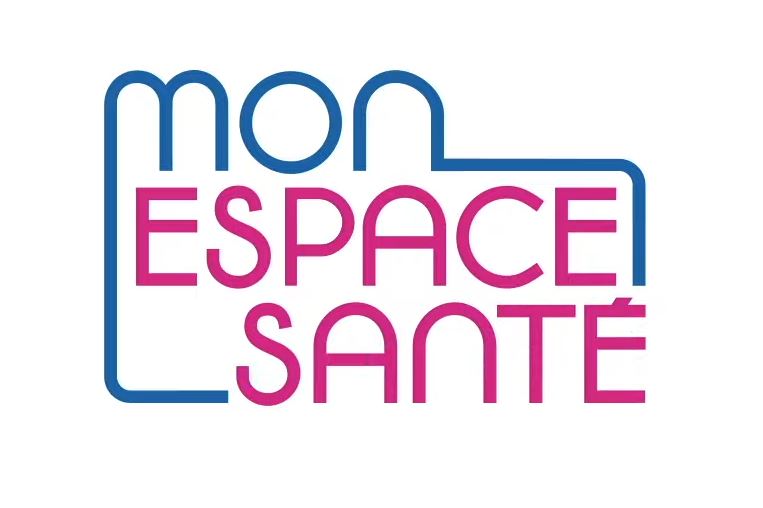 Recommandations en fonction de la maturité technique des ES
Etat des lieux techniques
Recommandations pour l’expérimentation
Faible niveau de maturité technique rendant l’accès aux fonctionnalités complexe
Identifier des cas d’usage simples, avec un panel restreint de patients au sein d’un service pouvant supporter la charge de l’expérimentation. 
Recenser les fonctionnalités techniques manquantes afin de pouvoir réaliser concrètement l’expérimentation. Mettre en place les actions qui en découlent afin de pouvoir tester l’envoi de messages MSSanté vers messagerie Mon espace santé et déposer des documents ciblés dans le DMP.
Les équipes d’accompagnement régionale et nationale seront là pour vous aider et prendre en charge des actions (ateliers services socles, formation, contact éditeurs, etc.).
Accès aux fonctionnalités mais nécessitant des actions manuelles (non automatisation)
Identifier un parcours au sein d’un service moteur pouvant supporter la charge de l’expérimentation et les impacts organisationnels engendrés. 
Impliquer rapidement les équipes terrain et les intégrer dans le processus d’identification de cas d’usages simples.
Assurer des remontées terrains régulières concernant l’impact de l’expérimentation sur l’organisation du service (action manuelle pour expérimenter DMP/ et ou MSS). 
Identifier aspects techniques manquants entre équipe métier et équipes DSI pour aboutir à des alimentations automatiques, lister et mettre en places les actions nécessaires en s’appuyant sur l’accompagnement régional et national.
Automatisation des envois en Y (MSSanté et DMP) possible
Identifier des cas d’usage au sein de parcours patients plus complexes par ex. : 
Parcours de soins nécessitant plusieurs venues du patient 
Parcours de soins faisant intervenir plusieurs types de PS / équipes pluridisciplinaires (secrétariats médicaux…)
Parcours de soins faisant intervenir des PS externes à l’ES 
Suivre régulièrement les impacts quantitatifs de l’expérimentation sur l’alimentation du DMP et le nombre de messages envoyés/reçus.
Annexes
Le rôle des acteurs nationaux
Le ministère définit la stratégie, le budget et la politique de mise en œuvre de Mon espace santé.
Il définit le processus de référencement des services au catalogue de Mon espace santé et autorise le référencement des services.
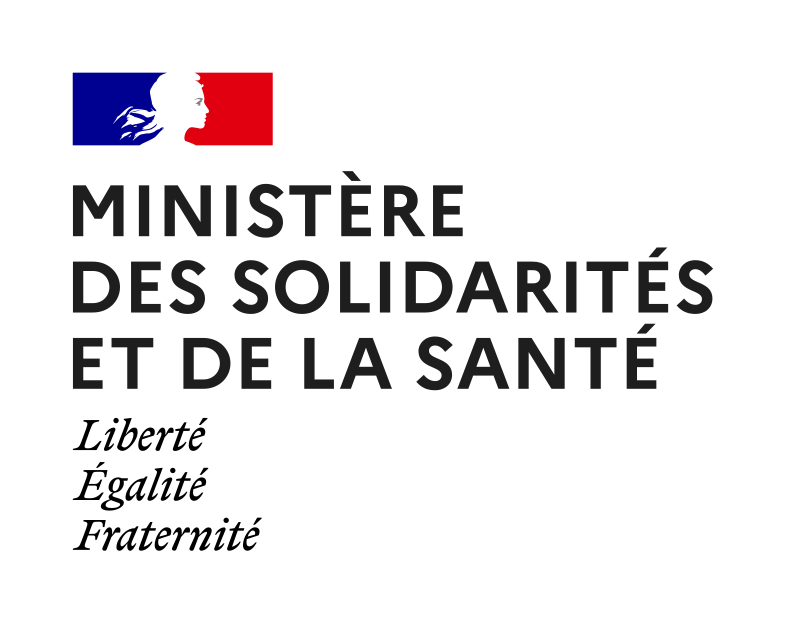 L’Assurance maladie met en œuvre Mon espace santé. Elle soustrait le développement et l’hébergement du service à des prestataires informatiques. 
L’Assurance maladie assure le support utilisateur et le déploiement auprès des professionnels de santé libéraux sur le terrain.
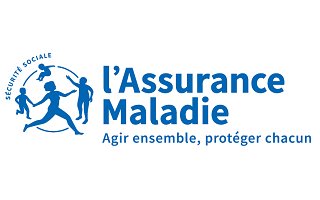 L’Agence du numérique en santé assiste les pouvoirs publics dans la conduite de projets numériques d’intérêt national.
 Elle permet aux professionnels et usagers de bénéficier de l’innovation et des mutations numériques.
Elle créée les conditions du développement et de la régulation du numérique en santé (INS, PSC, MSSanté, etc.).
Elle accompagne l’Assurance maladie et le ministère dans le déploiement de Mon espace santé, notamment auprès des établissements de santé.
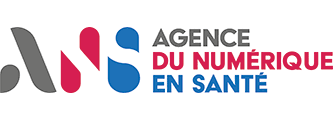 Le dispositif d’accompagnement
Au niveau national
National/régional
Au niveau régional
Point bilatéral GRADeS/ANS
Fréquence : 1 x/2 semaines

Point interdépartemental GRADeS/ANS
Fréquence : 1 x/ 2 semaines
Point de synchronisation ARS/CPAM/GRADeS 
Fréquence : 1 x/semaine

Animation des points de suivi des établissements pilotes par département
Fréquence : 1 x/ 2 semaines

Animation et suivi des professionnels de santé
Point de synchronisation DNS/Cnam/ANS 
Fréquence : 1 x/semaine

Participation aux suivis de quelques établissements par département
Fréquence : 1 x/ 2 semaines